«Учитель. Педагог. Наставник»
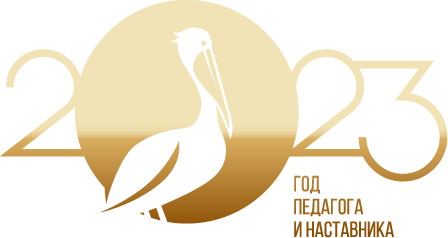 Всегда поможет!
Когда я получала образование и была далека от школьной жизни, мне казалось все таким простым, легким. Не возникало трудностей на практике. А когда я пришла работать в школу, все оказалось другим…. Но помощь наставника помогает многие затруднения  преодолеть с легкостью. 
     Мой наставник – Шемякина Елена Лаврентьевна. Елена Лаврентьевна – добрый и отзывчивый человек. В любой сложной ситуации найдет время объяснить что-то или просто выслушать. 
     Для меня Елена Лаврентьевна является примером Учителя с большой буквы.  Её уроки красочные, интересные, разнообразные. Елена Лаврентьевна не стоит на месте, изучает новые технологии и внедряет их в свою деятельность, делится своим огромным опытом. 
     Елена Лаврентьевна полна энергии и идей, заряжает меня на активную деятельность, подталкивает на новые достижения. 
     Мне очень повезло встретить такого наставника на своем профессиональном пути!
Фото учителя/наставника (размер 17 см х 15 см)
Фото учителя/наставника (размер 17 см х 15 см)
Фото учителя/наставника (размер 17 см х 15 см)
Фото учителя/наставника (размер 17 см х 15 см)
Фото учителя/наставника (размер 17 см х 15 см)
Фото учителя/наставника (размер 17 см х 15 см)
Фото учителя/наставника (размер 17 см х 15 см)
Фото учителя/наставника (размер 17 см х 15 см)
Фото учителя/наставника (размер 17 см х 15 см)
Фото учителя/наставника (размер 17 см х 15 см)
Фото учителя/наставника (размер 17 см х 15 см)
Фото учителя/наставника (размер 17 см х 15 см)
Фото учителя/наставника (размер 17 см х 15 см)
Фото учителя/наставника (размер 17 см х 15 см)
Фото учителя/наставника (размер 17 см х 15 см)
Фото учителя/наставника (размер 17 см х 15 см)
Фото учителя/наставника (размер 17 см х 15 см)
Фото учителя/наставника (размер 17 см х 15 см)
Фото учителя/наставника (размер 17 см х 15 см)
Фото учителя/наставника (размер 17 см х 15 см)
Фото учителя/наставника (размер 17 см х 15 см)
Фото учителя/наставника (размер 17 см х 15 см)
Санникова Александра Николаевна 
Учитель начальных классов 
МБОУ СОШ №1
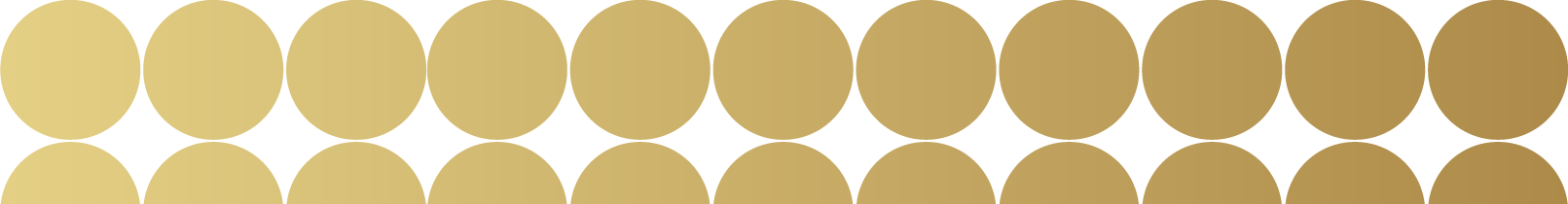 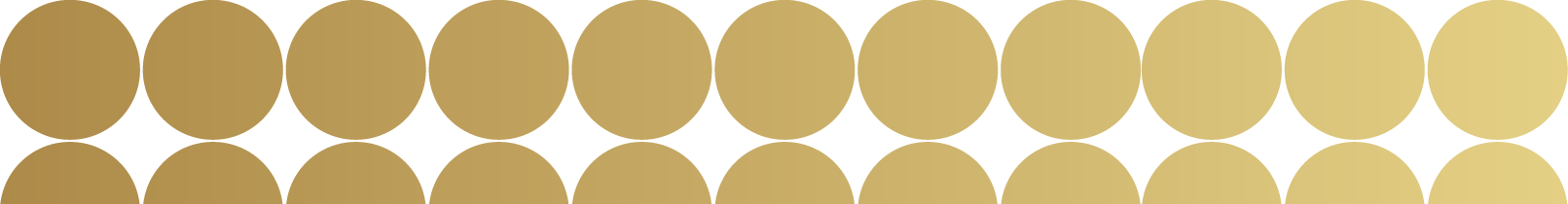